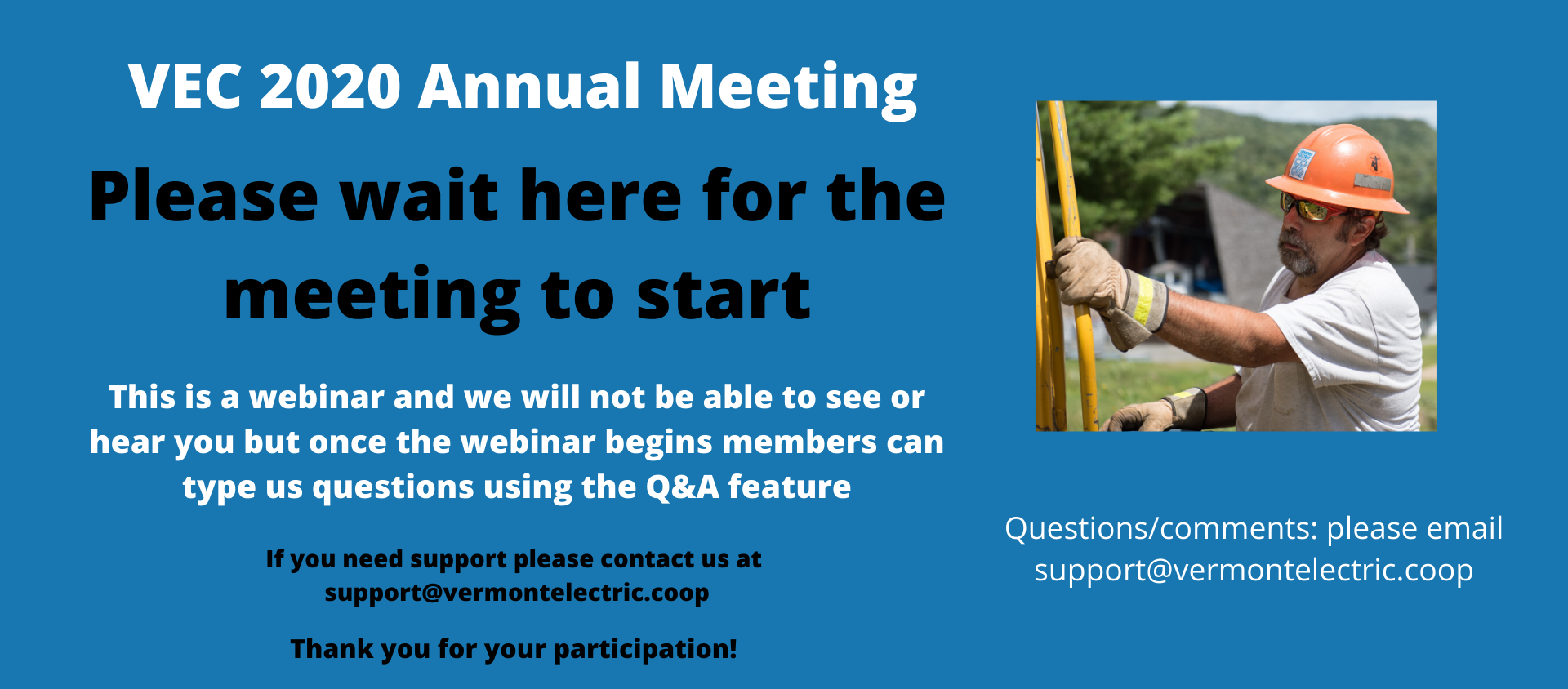 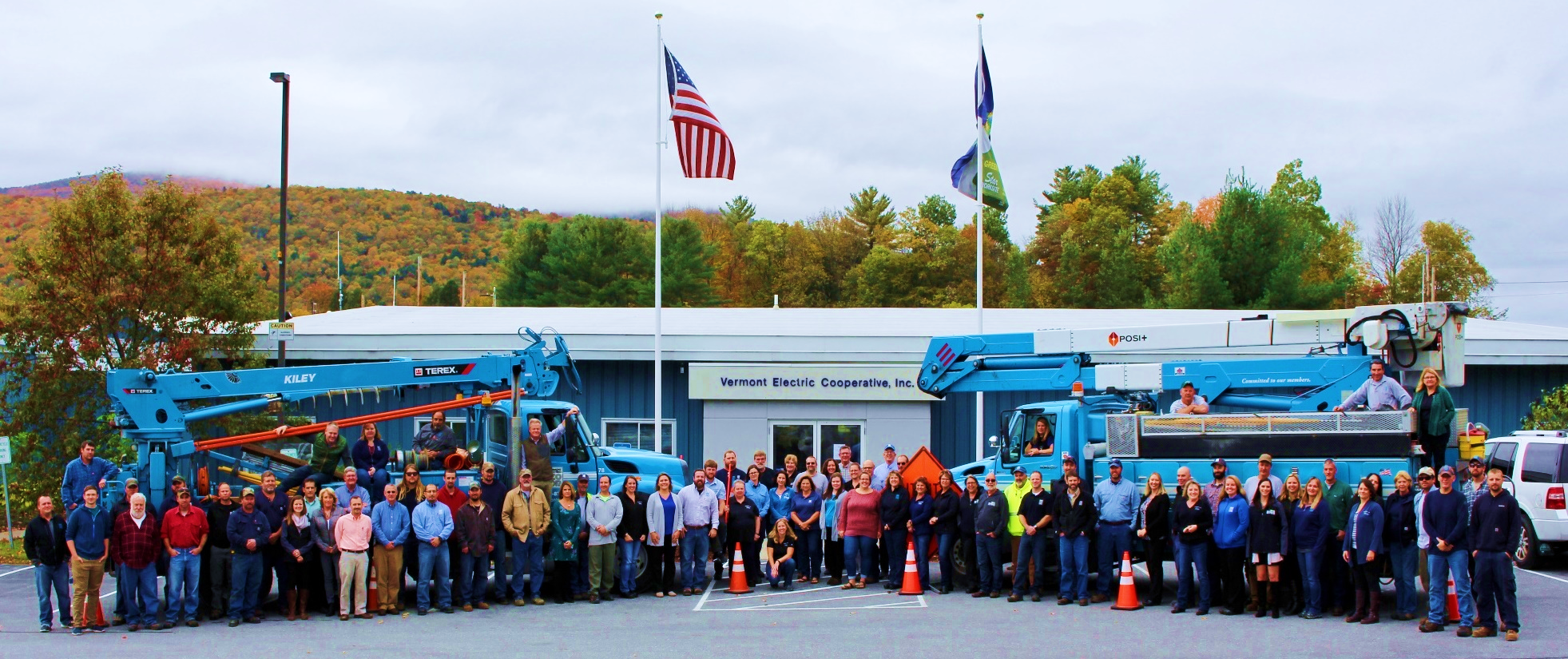 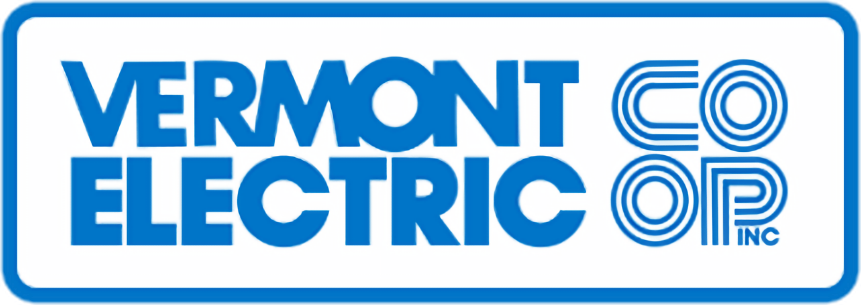 TREASURER’S REPORT
[Speaker Notes: I would like to wrap up by thanking our board and our employees for all of their good work. 
Specifically I would like to thank board chair Dan Carswell for his many years of service and important leadership of VEC, including leading the charge to find a new CEO which I thought he did quite well.
I would also like to thank the team who put together this annual meeting. IT, member services, everyone who volunteered today but specifically our communications team Andrea Cohen, Lisa Morris and Jake Brown who made this day happen.
Finally thanks to each of you all for taking time out of your day to be here with us. 
We value our member-input and I enjoyed so many wonderful conversations this morning. I hope each of you had a chance to laugh a little, learn a little and meet someone new today – a worthy start to a spring day. 
I’m delighted I could be here with you and look forward to many more conversations in the future.]
STRONG FINANCIAL RATING
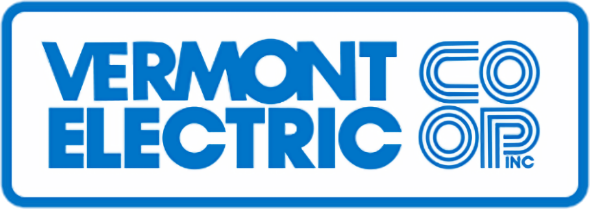 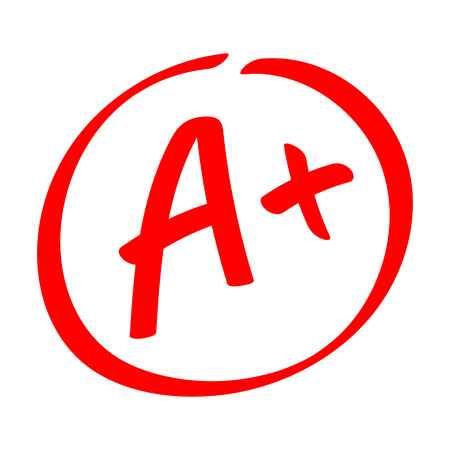 Standard & Poor’s 
	A+ with stable outlook


Independent auditors reviewed and confirmed VEC 2019 financial results
2019 FINANCIAL RESULTS
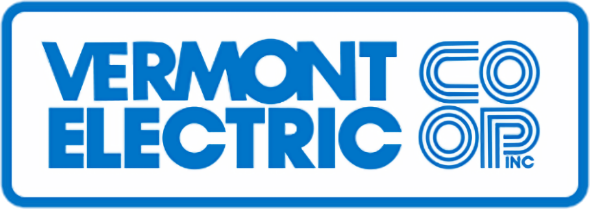 $77.1 Million operating revenues
$4.4 Million Net Income
Between 2013 and 2019 VEC has returned nearly $6.5 Million of patronage capital to members
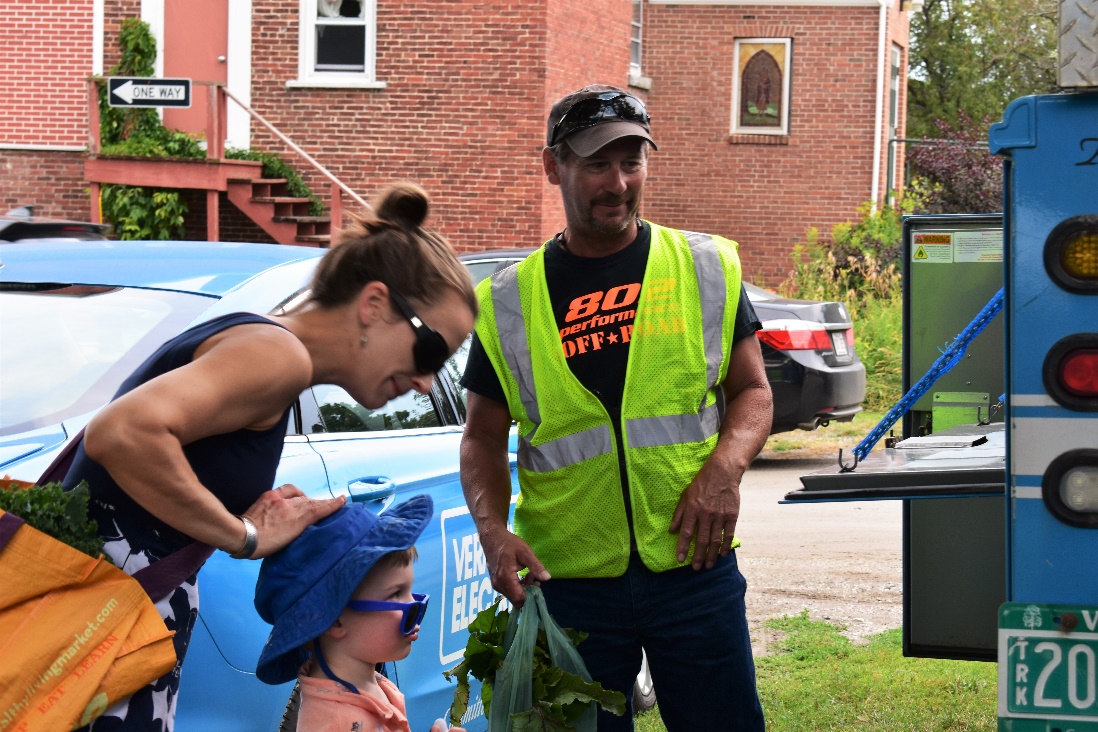 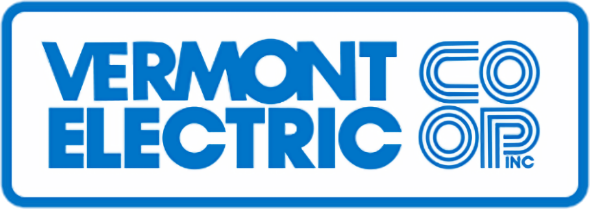 LOW RATE INCREASES
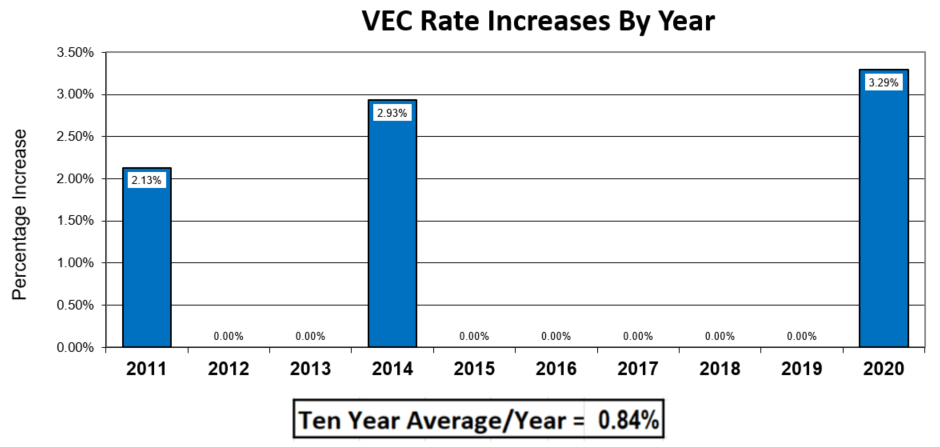 2019 FINANCIAL RESULTS
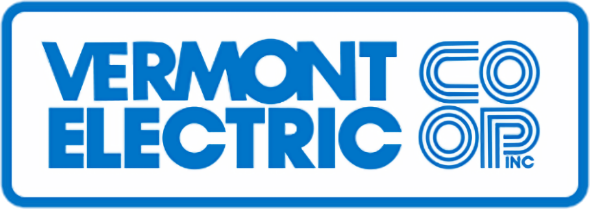 Capital Investments in 2019: $11.7 Million
Operating Expenses in 2019: $76.6 Million
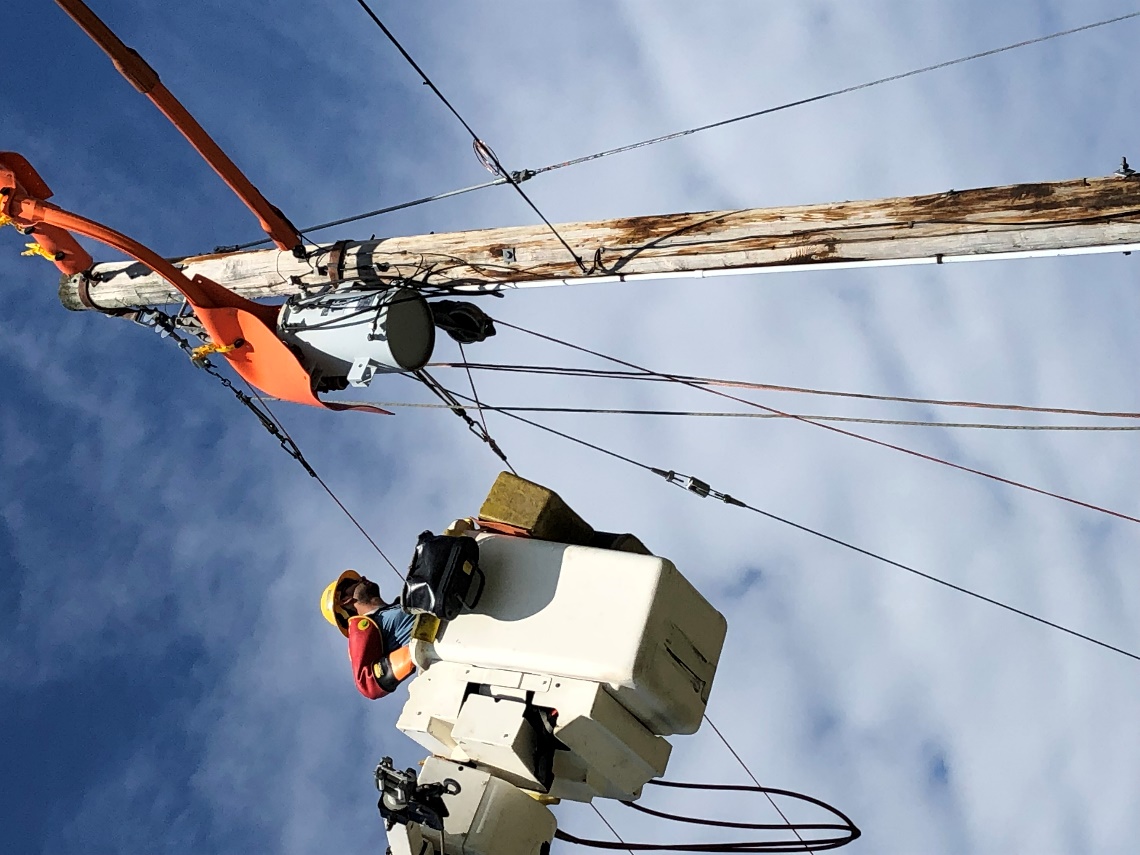 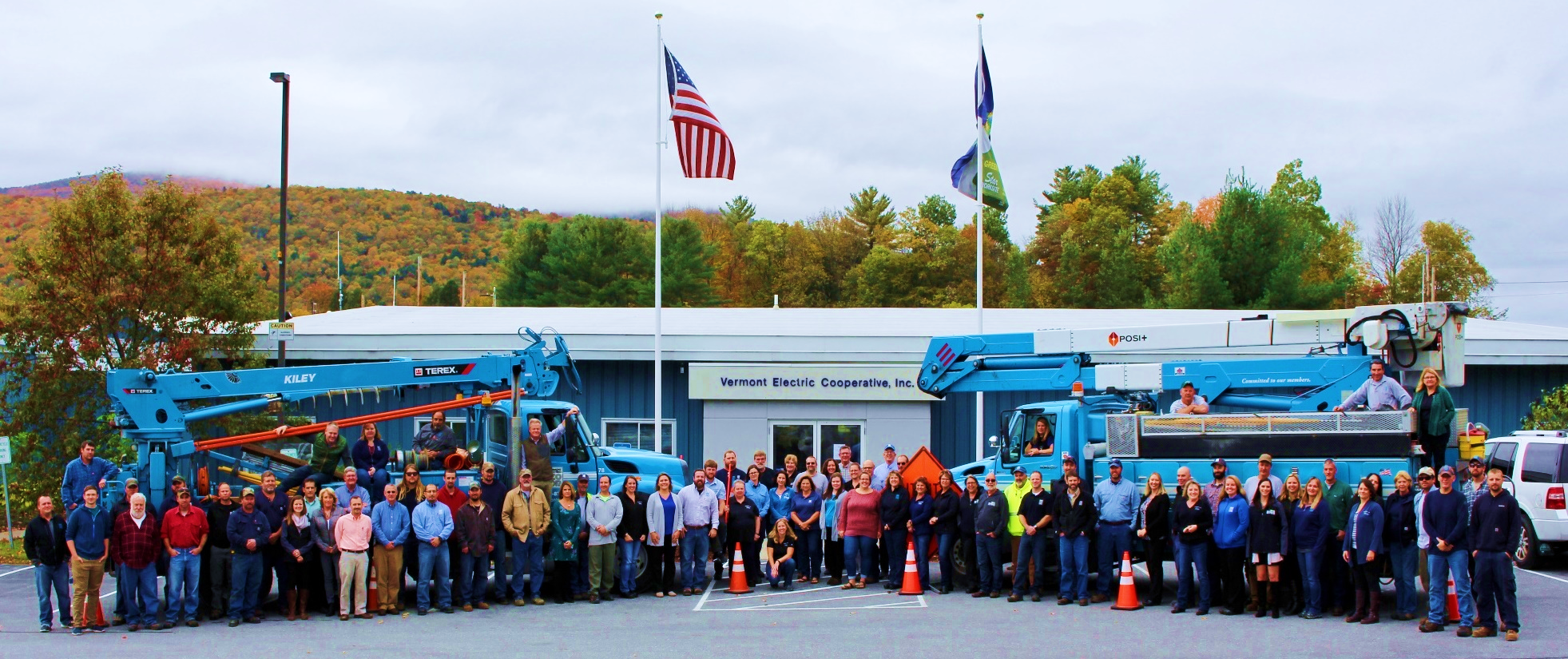 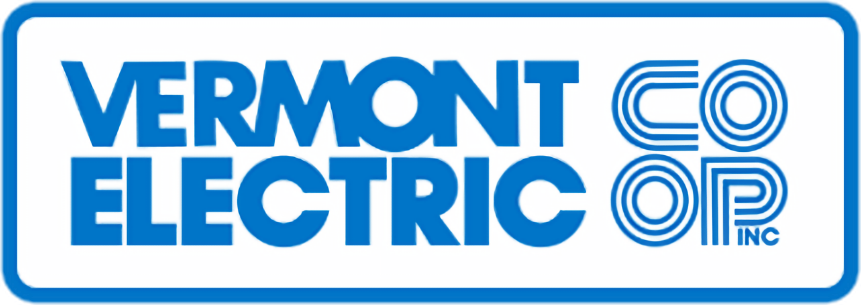 [Speaker Notes: I would like to wrap up by thanking our board and our employees for all of their good work. 
Specifically I would like to thank board chair Dan Carswell for his many years of service and important leadership of VEC, including leading the charge to find a new CEO which I thought he did quite well.
I would also like to thank the team who put together this annual meeting. IT, member services, everyone who volunteered today but specifically our communications team Andrea Cohen, Lisa Morris and Jake Brown who made this day happen.
Finally thanks to each of you all for taking time out of your day to be here with us. 
We value our member-input and I enjoyed so many wonderful conversations this morning. I hope each of you had a chance to laugh a little, learn a little and meet someone new today – a worthy start to a spring day. 
I’m delighted I could be here with you and look forward to many more conversations in the future.]
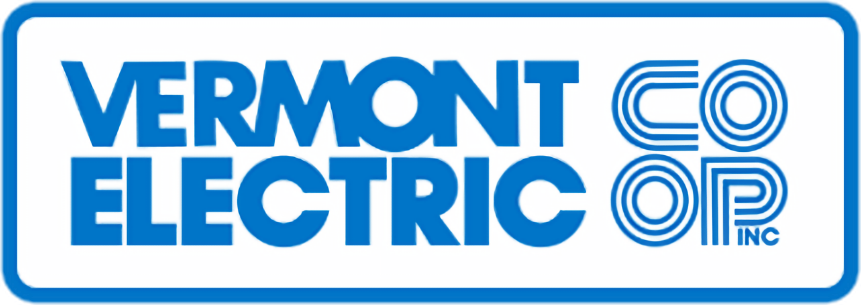 2019 Board of Directors
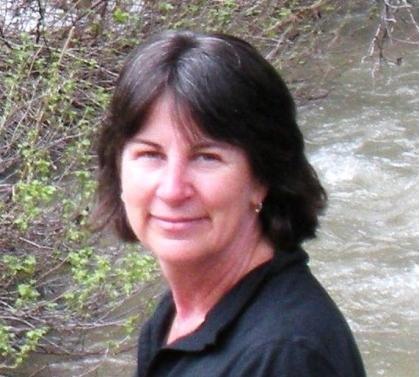 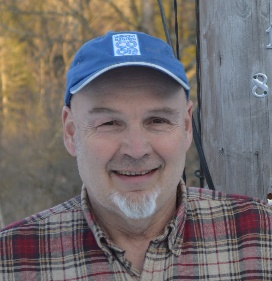 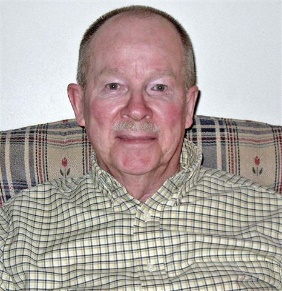 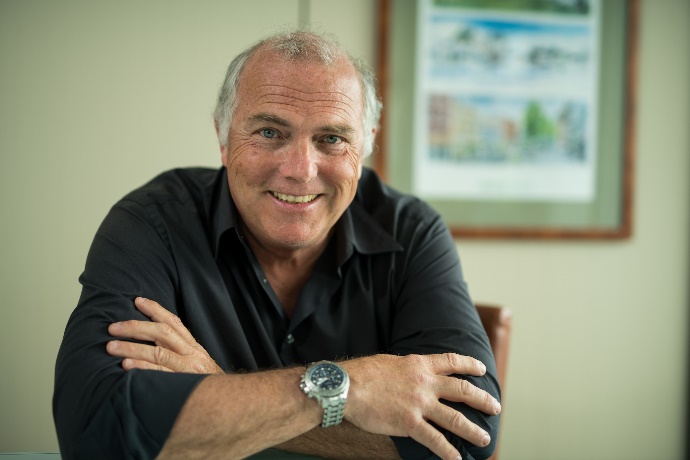 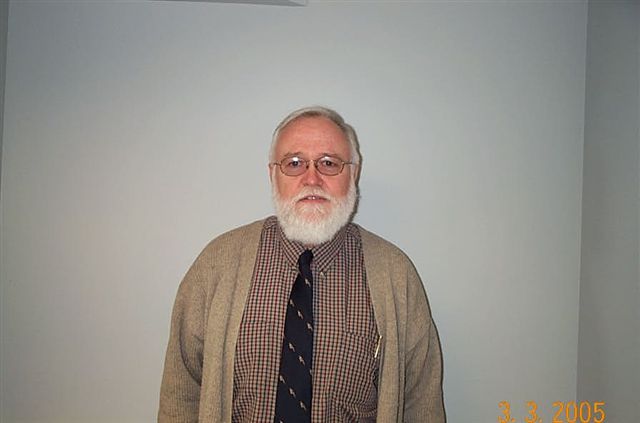 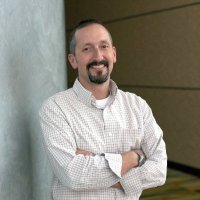 Carol Maroni
District 3
2nd Vice President
John Ward
District 2
Treasurer
Mark Woodward
District 4
Secretary
Charlie Van Winkle
District 5
Don Worth
District 1
Paul Lambert
District 6
1st Vice President
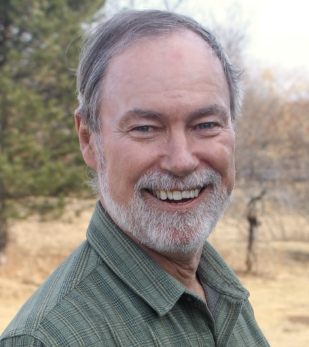 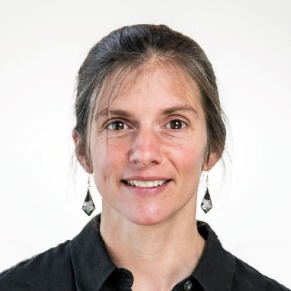 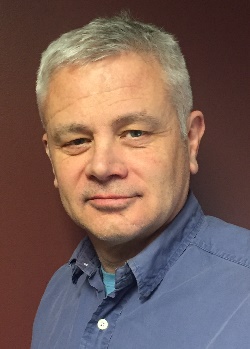 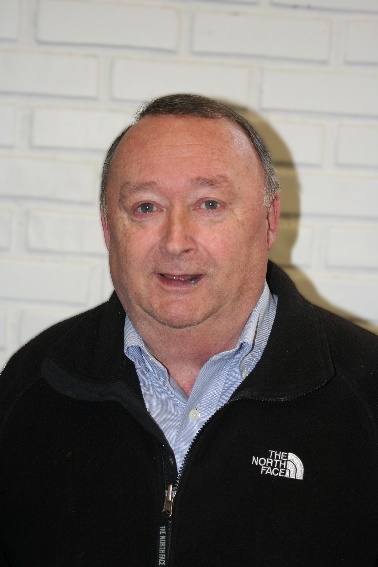 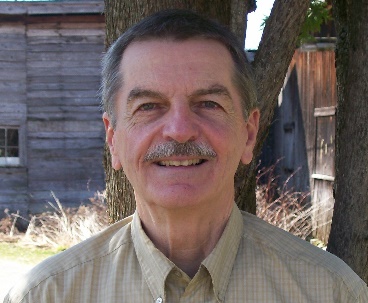 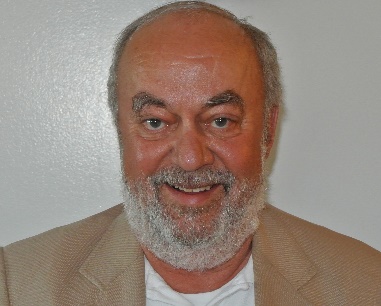 Rich Goggin
District 7
President
Rich Westman
Ken Hoeppner
George Lague
Jody Dunklee
Thomas Bailey
West Zone At-large
East Zone At-large
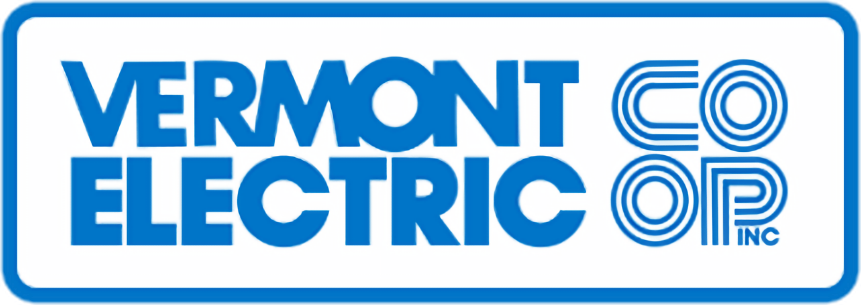 Senior Leadership Team
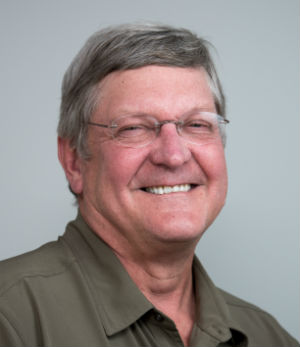 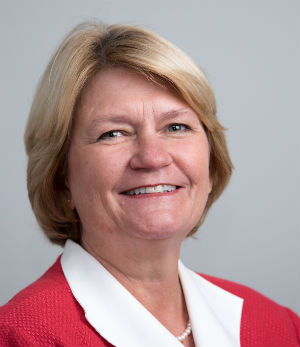 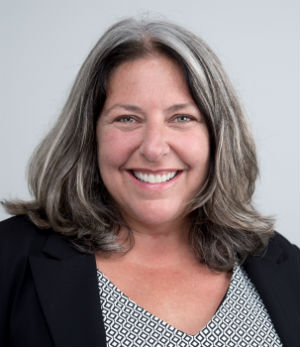 Andrea Cohen
Manager of Government Affairs and Member Relations
John Varney
Safety and Security Manager
Vickie Brown
General Counsel
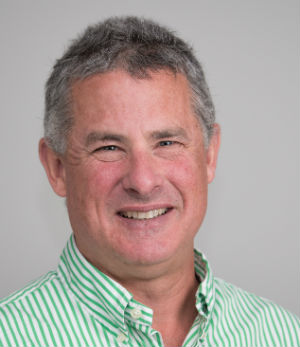 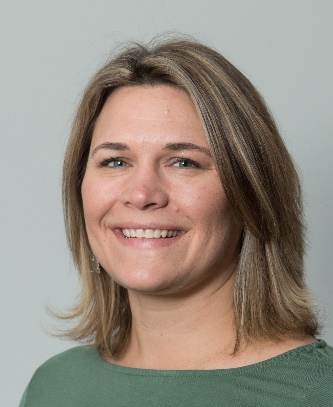 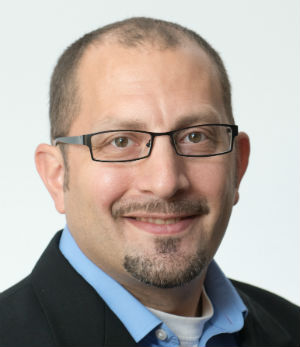 Peter Rossi
Chief Operations Officer
Mike Bursell
Chief Financial Officer
Rebecca Towne
Chief Executive Officer
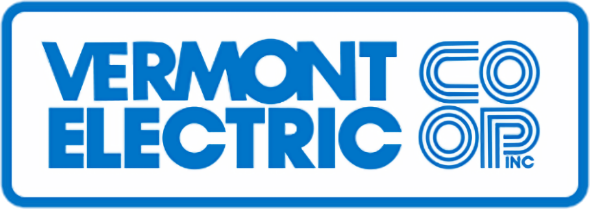 2019 Excellent Reliability
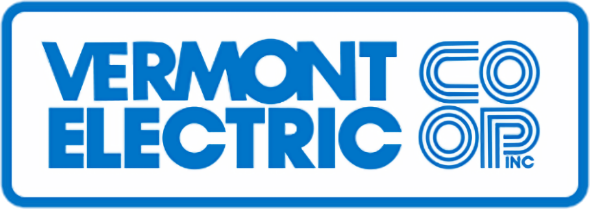 Energy Transformation
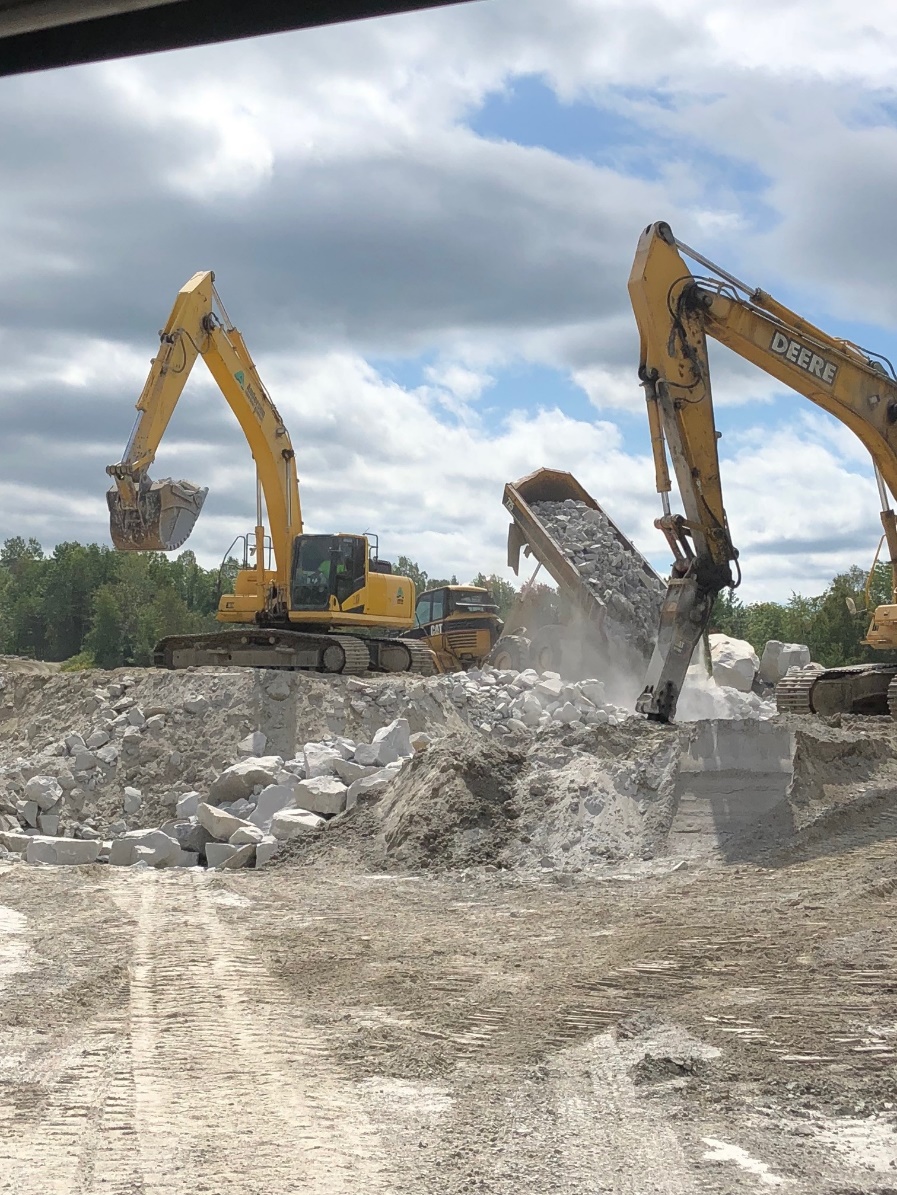 450 participants in 2019
Saving money & reducing carbon
Value to all members by using our infrastructure for more
Northeast Sand and Gravel
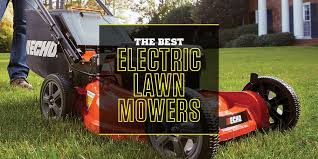 4 new sites connected by line extension
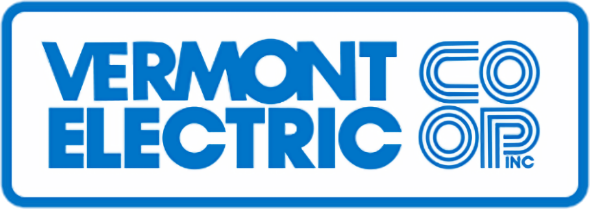 Utility-Scale battery in Hinesburg
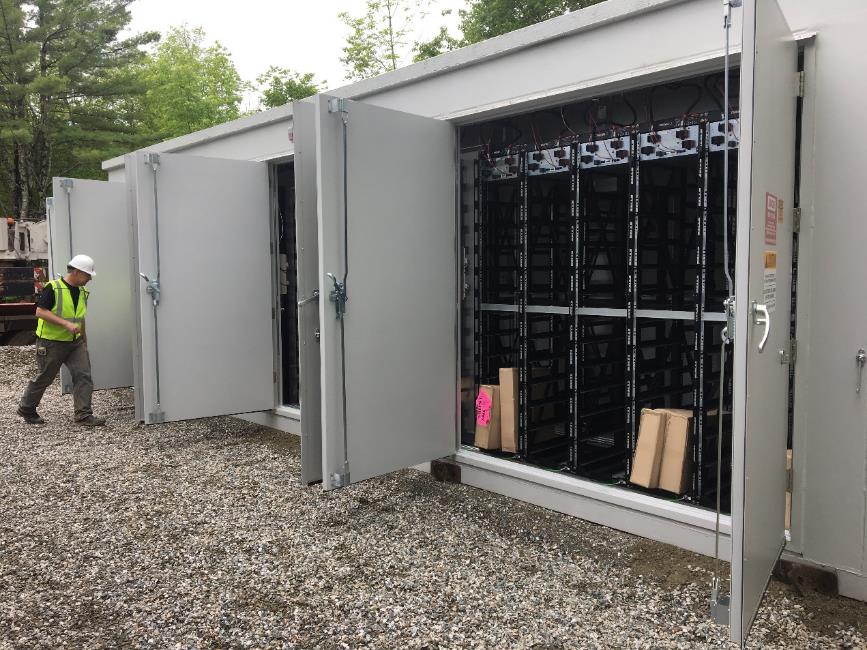 1MW battery
Offsets peak energy usage
Savings ~$100,000 per year 
Developing skill set in new technology
MISSION-FOCUSED
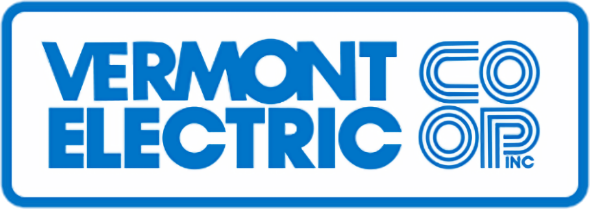 Vermont Electric Cooperative is a member-owned electric distribution utility that provides safe, affordable and reliable energy services to its members.
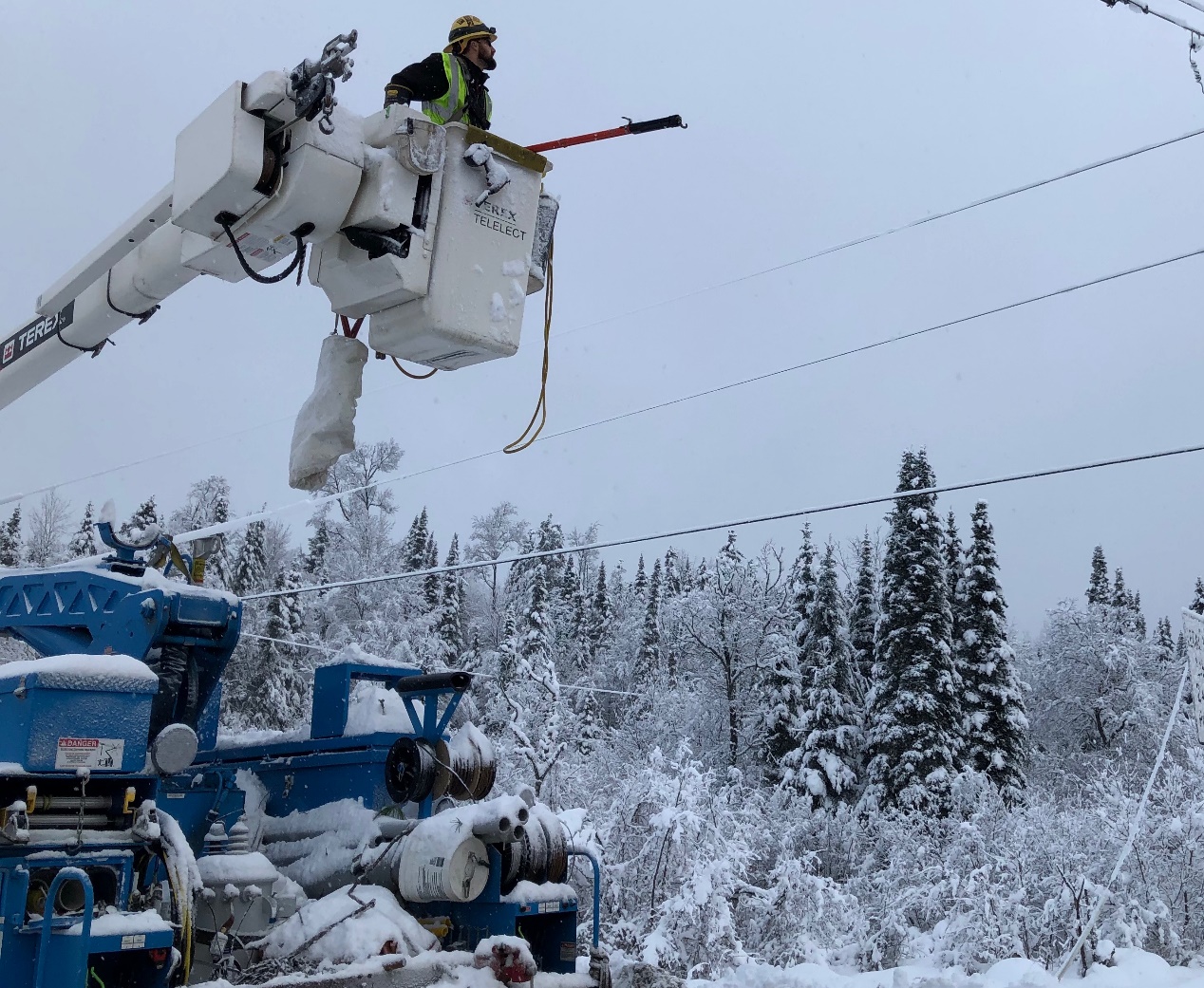 Online Tools for Members
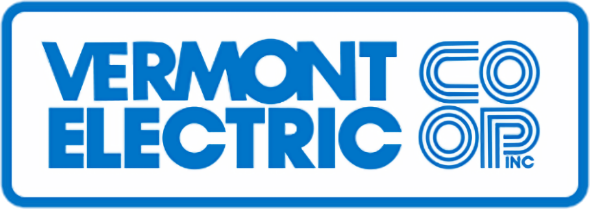 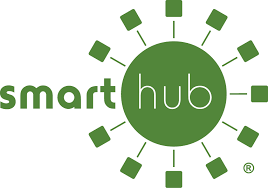 Sign up for Smart Hub – online recurring bill payments, outage notification

Follow us on social media



Change to electronic delivery of Co-op Life
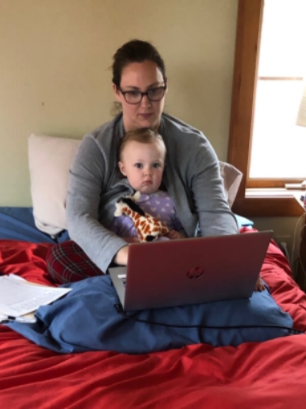 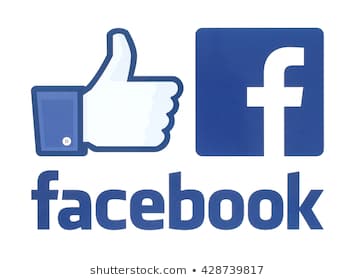 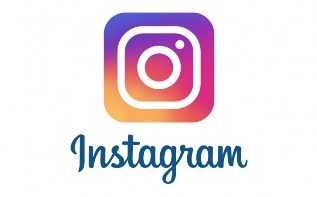 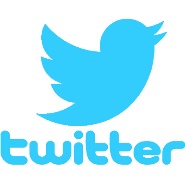 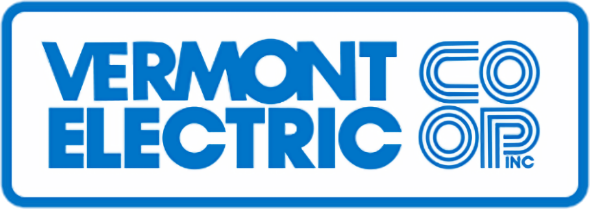 Broadband Feasibility Study
How can Vermont Electric Co-op best support broadband deployment to underserved areas in northern rural VT?

Vermont Broadband Innovation Grant

Partnerships in Vermont

How can VEC contribute?
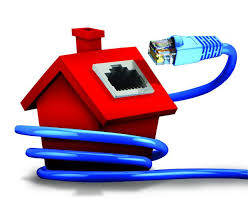 Board of Directors
Election Results
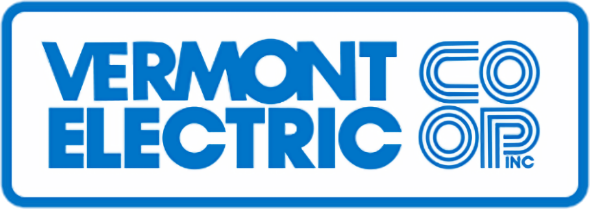 District 7:
Rich Goggin  518 votes - 100%  

East Zone At-Large:
George Lague 	 1054 votes - 71.2%
Normand Raymond   426 votes - 28.8%

West Zone At-Large:
Jeff Forward   757 votes - 38.3%
Ken Hoeppner   846 votes -  42.8%
Bill Karstens   372 votes - 18.8%
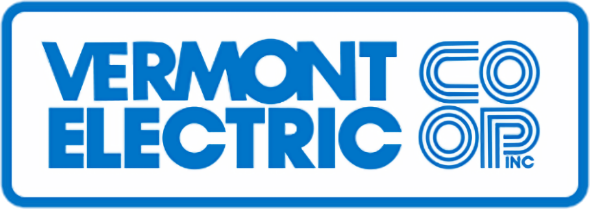 Bylaw Change
Approved
Amends Article V, Section 6 to allow Directors to vote and receive compensation when participating in a regular Board meeting via phone or videoconference. 
 
There were 3037 votes in favor.
There were 295 votes opposed.